Torek,12.5.slj
ZELO POMEMBNO JE, DA SE VSAK DAN UMIVAMO, PREDVSEM ROKE, SAJ Z NJIMI VSEPOVSOD PRIJEMAMO IN SE HITRO LAHKO NALEZEMO KAKŠNE BOLEZNI. 
PISATELJ TONE PAVČEK V KNJIGI, JURI MURI V AFRIKI,  OPISUJE DEČKA,KI SE NI MARAL UMIVATI. 
V BERILU NA STRANI 90,91 IMAMO ODLOMEK IZ TE KNJIGE.
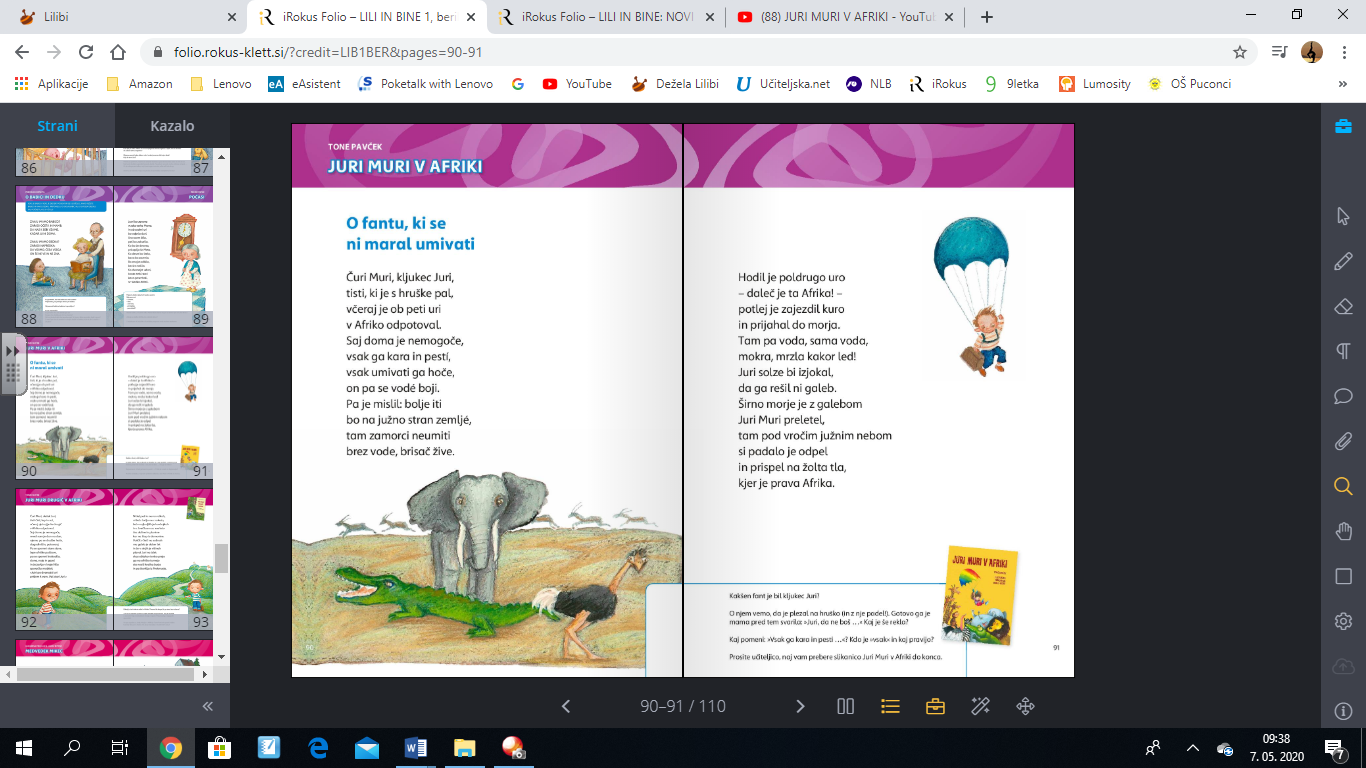 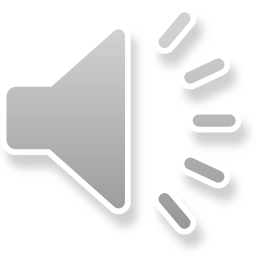 KAJ SMO IZVEDELI  IZ ODLOMKA O KLJUKCU JURIJU?
RAD PLEZA, PADEL JE SHRUŠKE, DOMA GA VSAK KARA, VSAK GA HOČE UMIVATI…..ON PA NE MARA VODE.
ZATO SE JE ODLOČIL, DA BO ODPOTOVAL V AFRIKO, KER JE MISLIL, DA SO ZAMORCI ČRNI ZATO, KER SE NE UMIVAJO.
ČE  DOMA NIMATE KNJIGE IN BI RADI IZVEDELI, KAJ VSE JE POČEL JURI, LAHKO POSLUŠATE NA SPODNJI POVEZAVI IN BOSTE IZVEDELI KAKO SE JE JURIJEVO POTOVANJE V AFRIKO KONČALO.
https://www.youtube.com/watch?v=b44Nl_8cKGM&t=3s
TUKAJ PA JE PRAVLLJICA V OBLIKI RADIJSKE IGRE.
https://www.youtube.com/watch?v=lFtgonp5FW4
JUNAKA JURIJA MURIJA NARIŠI V PRAVLJIČNI ZVEZEK.
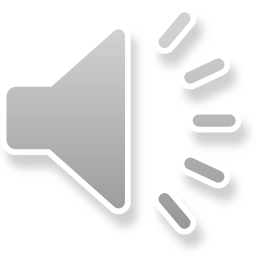